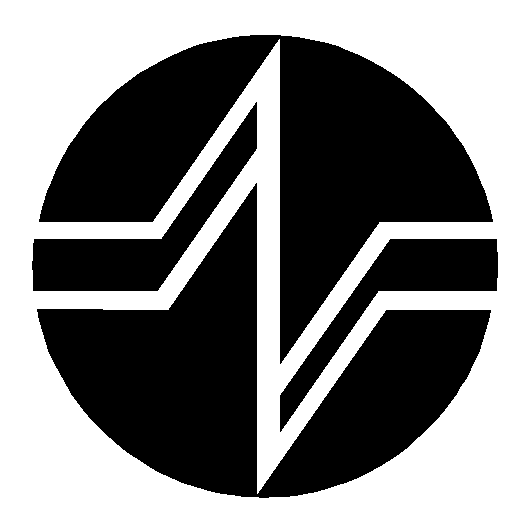 DIOTECH sp. z o.o.
Spółka powstała w 1991 roku. Utworzona została z wydzielonego wydziału elektronicznego oraz mechanicznego Diora S.A. 
Zatrudnienie 29 osób. Kapitał podstawowy 1.15 mln zł. Prezes Zarządu Monika Nowak.

DIOTECH obecnie specjalizuje się w:

obróbce skrawaniem (frezowanie CNC, toczenie CNC, szlifowanie),
obróbce plastycznej blach (wykrawanie CNC  i gięcie CNC),
projektowaniu elektronicznych przyrządów testujących i urządzeń technologicznych.
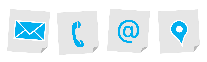 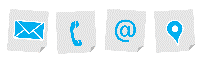 DIOTECH Sp. z o.o.
ul. Świdnicka 38
58-200 Dzierżoniów
Kapitał zakładowy
1 150 000 PLN
tel.: +48 74 832 3874 
e-mail: diotech@diotech.com.pl
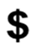 ida management
1
WYNIKI FINANSOWE
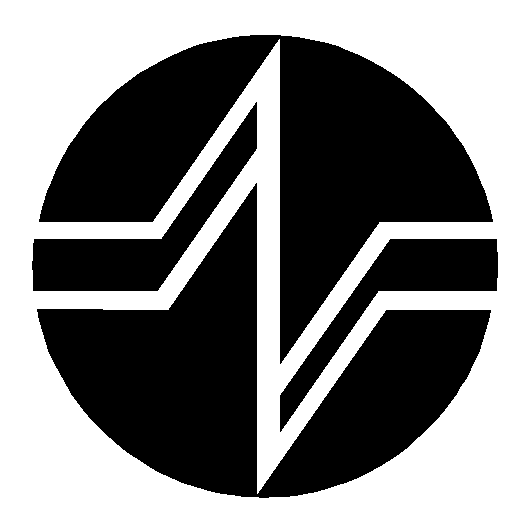 TECHNOLOGIA
Spółka specjalizuje się w wytwarzaniu i obróbce części z metalu oraz tworzyw sztucznych,

Wykonywane są specjalistyczne urządzenia technologiczne, makiety, wzory, modele,  prototypy o dowolnych kształtach według dostarczonej dokumentacji,

Przedsiębiorstwo posiada doświadczonych i wysoko wykwalifikowanych pracowników w wykonywaniu skomplikowanych detali przy wykorzystaniu maszyn CNC.
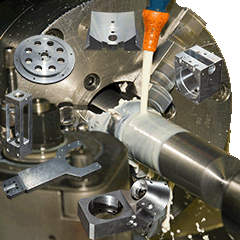 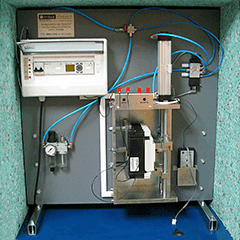 ida management
3
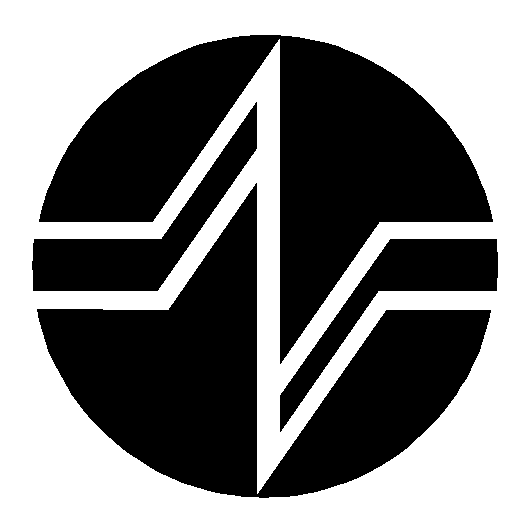 PRODUKTY i USŁUGI
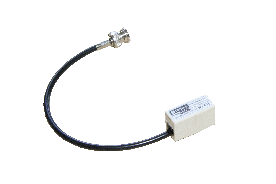 konstrukcja urządzeń technologicznych i wyrobów elektronicznych na zamówienie
projektowanie płytek dla elektroniki
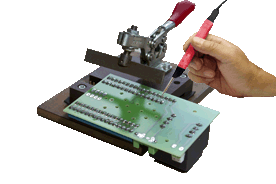 toczenie CNC
frezowanie CNC
szlifowanie
obróbka plastyczna CNC
ida management
4